Обучителен модул 3Контролни функции на общините

Тема 8 Контрол и санкции на търговската и рекламната дейност
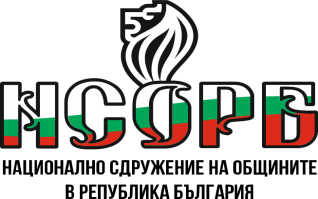 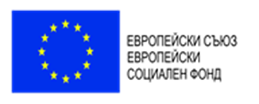 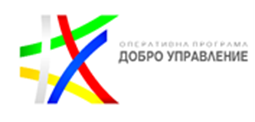 Този документ е създаден съгласно Административен договор №  BG05SFOP001-2.015-0001-C01, проект „Повишаване на знанията, уменията и квалификацията на общинските служители“ за предоставяне на безвъзмездна финансова помощ по Оперативна програма „Добро управление“, съфинансирана от Европейския съюз чрез Европейския социален фонд. 
www.eufunds.bg
Подтема 8.1. Ред и условия за извършване на търговска дейност
МЕСТНА НОРМАТИВНА УРЕДБА 
Регламентира  реда и условията за извършване на търговската дейност- местни наредби,приети от общинските съвети. 
Цел:
 осигуряване защита на потребителите и условия за лоялна конкуренция;
 опазване на обществения ред и спокойствието на гражданите;
опазване на околната среда;
!!! Да се осигури и правото на всяко юридическо и/или физическо лице да извършва търговска дейност без да се създават прекомерно високи изисквания и административни пречки.
Подтема 8.1. Ред и условия за извършване на търговска дейност (2)
Наредбата за търговската дейност въвежда:
регламент за работно време;
разрешителен режим за извършване на търговска дейност на открито:
върху общинска собственост;
за разполагане на подвижни съоръжения пред стационарни търговски обекти.
Подтема 8.1. Ред и условия за извършване на търговска дейност (2)
Наредбата за търговската дейност определя :
органът и/или лицата, оправомощени да издават разрешителни документи; 
образци на заявления;
срок извършване на административните услуги;
забранителни разпоредби.
Подтема 8.2.Ред и условия за извършване на рекламна дейност
Местни наредби за рекламната дейност:
Рекламна  дейност по смисъла на местните наредби е всякаква дейност на лице, насочена към оповестяване на информация, във връзка с търговия, работа, занаят, професия, културна, спортна, обществена, акционна, хуманитарна или др. проява, имаща за цел да насърчи продажбата, покупката, или наемането на стока или услуга, да съдейства за популяризирането на кауза или идея, или да предизвика друг ефект, желан от рекламиращия.
Подтема 8.2.Ред и условия за извършване на рекламна дейност (2)
Осъществяване на рекламна дейност:
Чрез рекламно информационни елементи /РИЕ/:
външна реклама;
надписи;
информационно-указателни табели;
рекламни материали с временен характер-знамена, транспаранти, надписи и др.;
Подтема 8.2.Ред и условия за извършване на рекламна дейност (3)
Осъществяване на рекламна дейност:
Чрез рекламно информационни елементи /РИЕ/:
Съобщения.
Определят се изисквания към РИЕ.
!!! Наредбата не урежда обществените отношения, свързани с осъществяване на рекламна и информационна дейност посредством електронни медии и печатни издания.
Подтема 8.2. Ред и условия за извършване на рекламна дейност (4)
Всяка община ,освен общи изисквания към РИЕ може да постави и други изисквания, съобразени с културни дадености и други особености на градската среда и/или на съответното населено място.
При определяне на реда и условията за извършване на търговска и рекламна дейност е необходимо постигане на баланс  между интересите  на бизнеса и  потребностите на населението.
Подтема 8.3. Контролни дейности по отношение на търговската и рекламна дейност (5)
Контролни дейности-правомощия и отговорности:
Осъществяване на контролна дейност от:
Кмета на общината и/или кмета на района, Инспекторат или друго структурно звено на общината;
кметовете на райони на територията на съответния район;
длъжностни лица, определени със заповед на кмета на общината ктурата на съответната община.
Подтема 8.3. Контролни дейности по отношение на търговската и рекламна дейност (6)
Контролни дейности – обхват:
извършване на документални проверки- при подаване на заявления, текущо; 
проверки на място- периодични/планови/, случайни;
проверки по искане на друг контролен орган, определен със закон-съвместни проверки;
извършване проверки при подаден сигнал и/или жалба.
Подтема 8.3. Контролни дейности по отношение на търговската и рекламна дейност (7)
Права при осъществяване на контролна дейност:
на свободен достъп до търговския обект;
да изискват необходимите документи във връзка с осъществявания от тях контрол;
да привличат експерти в съответната област, когато проверката е особено сложна и изисква специални знания;
да съставят актове за установяване на административни нарушения.
Подтема 8.3. Контролни дейности по отношение на търговската и рекламна дейност (8)
Най-често срещани нарушения
извършването на търговия на открито на терен публична общинска собственост без разрешение за ползване на място, издадено от кмета на района;
работа на търговския обект на удължено работно време без разрешение;
неизпълнението на задължението на лицата, извършващи търговия на открито на терен публична общинска собственост, при проверка да представят на контролните органи разрешение за ползване на място;
извършването на търговия на открито на терен публична общинска собственост с промишлени стоки;
Подтема 8.3. Контролни дейности по отношение на търговската и рекламна дейност (9)
Най-често срещани нарушения
разполагането на подвижни съоръжение /маси и столове за консумация на открито; хладилни витрини; щендери и стелажи/ пред стационарни търговски обекти върху терен общинска собственост без: разрешение за ползване на място; индивидуална схема, указваща заеманата площ; платена такса;
неизпълнението на задължението на лицата, извършващи търговия на открито в имот частна собственост, при проверка да представят на контролните органи заявление за работно време за търговия на открито в имот частна собственост;
ползване на фирмени надписи без разрешение за поставяне от компетентен орган;
ползване на рекламни елементи без разрешение от главния архитект;
извършване на рекламна дейност без заповед на кмета на общината.
Подтема 8.4. Налагане на санкции
Ред за налагане на санкции:
Извършване на проверка;
Установяване на нарушение;
Съставяне на акт за административно нарушение;
Издаване на наказателно постановление;
Издаване на фиш.
Подтема 8.4. Налагане на санкции
Видове санкции:
глоба;
имуществени санкции за юридическите лица;
отнемане на разрешенията;
премахване на преместваеми обекти;
премахване на РИЕ.
Подтема 8.5. Изисквания към контролните органи
Определяне на служителите:
Заповед на кмета за осъществяване  на контрол по местните наредби за търговска и рекламна дейност и съставяне на АУАН;
Определяне на зам.-кмет и/или друг служител за издаване на наказателни постановления.
Изисквания към служителите:
много добро познаване на реда и условията за осъществяване на търговска и рекламна дейност;
Подтема 8.5. Изисквания към контролните органи (2)
Изисквания към служителите относно познаване на :
разрешителните режими и документи,свързани с тях;
забранителни дейности и режими.
Подтема 8.6. Съдебна практика
Най-често допуснатите грешки, водещи до оспорване и/или отмяна на НП:
Съдебна практика по отношение на местните наредби;
Съдебна практика по отношение на издадени наказателни постановления и други санкции по наредбите за търговска и рекламна дейност: решение № 12947 от 30.11.2016 г. на ВАС по адм. д. № 4515/2016 г., II о., Р Е Ш Е Н И Е № 2520 на Административен съд  София град. https://gabrovo.bg/files/OBS/np/resh-51-1278.pdf